Kontur toklar usuli
Bu usulda o'zaro bog'liq bo'lmagan (mustaqil) konturdan yagona kontur toki o'tadi deb faraz qilinadi va shoxobchalar toki shu kontur  toklari  orqali  aniqlanadi.  Kontur  toklar  usuli-Kirxgofning  2-qonuniga  asoslanadi.  Tenglamalar  shu  kontur  toklariga nisbatan tuziladi. Tenglamalar sistemasi yechilib, noma'lum kontur toklar, ular orqali esa shoxobchalardagi haqiqiy toklar aniqlanadi. Shunday qilib,  kontur  toklar  usuli  asosida  tuzilgan  tenglamalarda  noma'lumlar  soni  o'zaro  bog'liq  bo'lmagan  konturlar  soniga  teng  va  zanjir  bu  usulda  hisoblanganda Kirxgof tenglamalari usuliga nisbatan tenglamalar soni va ularni yechishga sarf bo’ladigan vaqt kam bo’ladi.Kontur toklar usuli ko’pincha murakkab zanjirdagi mustaqil konturlar soni tugunlar sonidan kam bo’lganda qo’llaniladi.
Bu konturlardan o'tadigan kontur toklar orqali shoxobchalardagi toklarni  aniqlash mumkin.Faraz  qilaylik,  sxemaning  chap  konturida  soat  mili  harakati yo'nalishida  I11,  o'ngdagi  konturda  esa  shu  yo'nalishda  I22 kontur toklari o'tmoqda.  Har  bir  kontur  uchun  Kirxgofning  2-qonuniga asoslanib  tenglamalar  tuzamiz.  Bunda  R5 qarshilikli  shoxobchadan ikkala  kontur  toklarning  ayirmasi  (yoki  yig'indisi)  o'tishi  mumkin. Bunday shoxobcha yondosh shoxobcha deyiladi.Yondosh  shoxobchalardagi  haqiqiy  toklarni  aniqlash  uchun kontur  toklar  yo'nalishi  albatta  e'tiborga  olinishi  kerak.  Konturlarni aylanib chiqish yo'nalishini ham soat mili bo'yicha olamiz.
1-kontur uchun:
(R1+R2)I11+ R5 (I11-I22)=E1+E5 yoki
(R1+R2+R5)I11 – R5I22 = E1+E5 .
2 – kontur uchun :
R5(I22I11) +(R3+R4)I22 =-E4 – E5 yoki
-R5I11 +(R3R4R5)I22=-E4 – E5 .
tenglamada  I11 oldidagi  koeffitsiyent  birinchi  konturga tegishli xususiy qarshiliklar yig'indisidir, uni R11bilan belgilaymiz, I22oldidagi koeffitsiyent esakonturlar orasidagi o'zaro qarshilik, uni R12bilan  belgilaymiz.    tenglamada  esa  I11 oldidagi  koeffitsiyentni R21,  I22oldidagi koeffitsiyentni esa  R22 bilan belgilaymiz.  R11,  R22 -tegishli  konturlarning  xususiy  qarshiliklari,  R12=R21 lar  esa konturlararo  o'zaro  qarshiliklar  deyiladi.   va    tenglamalar o'ng tomonini  mos  ravishda  E11va  E22 bilan  belgilaymiz,  bunda  E11,E22-mos  ravishda  birinchi  va  ikkinchi  konturdagi  EYuK  larning algebraik  yig'indisi.  Bunda  EYuK  yo'nalishi  konturni  aylanib  chiqish yo'nalishi  bilan  bir  xil  bo'lsa,  musbat ishora  bilan,  aks  holda  esa manfiy ishora  bilan  olinadi.
Bu  holda  yuqoridagi  tenglamalarni quyidagi shaklda yozish mumkin:
R11I11 +R12I22=E11 , R21I11 +R22I22=E22 , bu yerda
R11=R1+R2+R5 ;  R22=R3+R4+R5;  R12=R21=-R5
E11=E1+E5; E22=-E4 – E5
Agar  sxemada  mustaqil  konturlar  soni  ikkitadan  ko'p,  masalan uchta bo'lsa, u holda tenglamalar sistemasi quyidagi shaklda yoziladi:
Har xil belgili qarshiliklar ishoralari bir xil bo'lishi uchun kontur toklarning yo'nalishi bir xil yo'nalishda: faqat soat mili harakati yoki unga teskari yo'nalishda qabul ilinishi lozim. Tenglamalar sistemasi yechimida  qaysi  bir  kontur  toki  manfiy  ishorali  chiqsa,  shu  kontur tokining  haqiqiy  yo'nalishi  dastlab  qabul  qilinganiga  teskari  bo'ladi. Konturlararo qarshilikdan ikkita yondosh kontur toklari o'tadi.Shoxobchadagi  tok  qiymati  shu  shoxobchadan  o'tadigan  kontur toklar  bilan  aniqlanadi.  Masalan,  R5 shoxobchasidan  I11-I22 ayirma toki o'tadi, bu ayirma tok shoxobchadagi haqiqiy tokdir. Agar elektr zanjirida  n o'zaro  bog'liq  bo'lmagan  konturlar  bo'lsa,  unda  n ta mustaqil  tenglamalar  sistemasi  tuziladi.  Bunda  n ta  tenglamalar sistemasining umumiy yechimi quyidagicha bo'ladi:
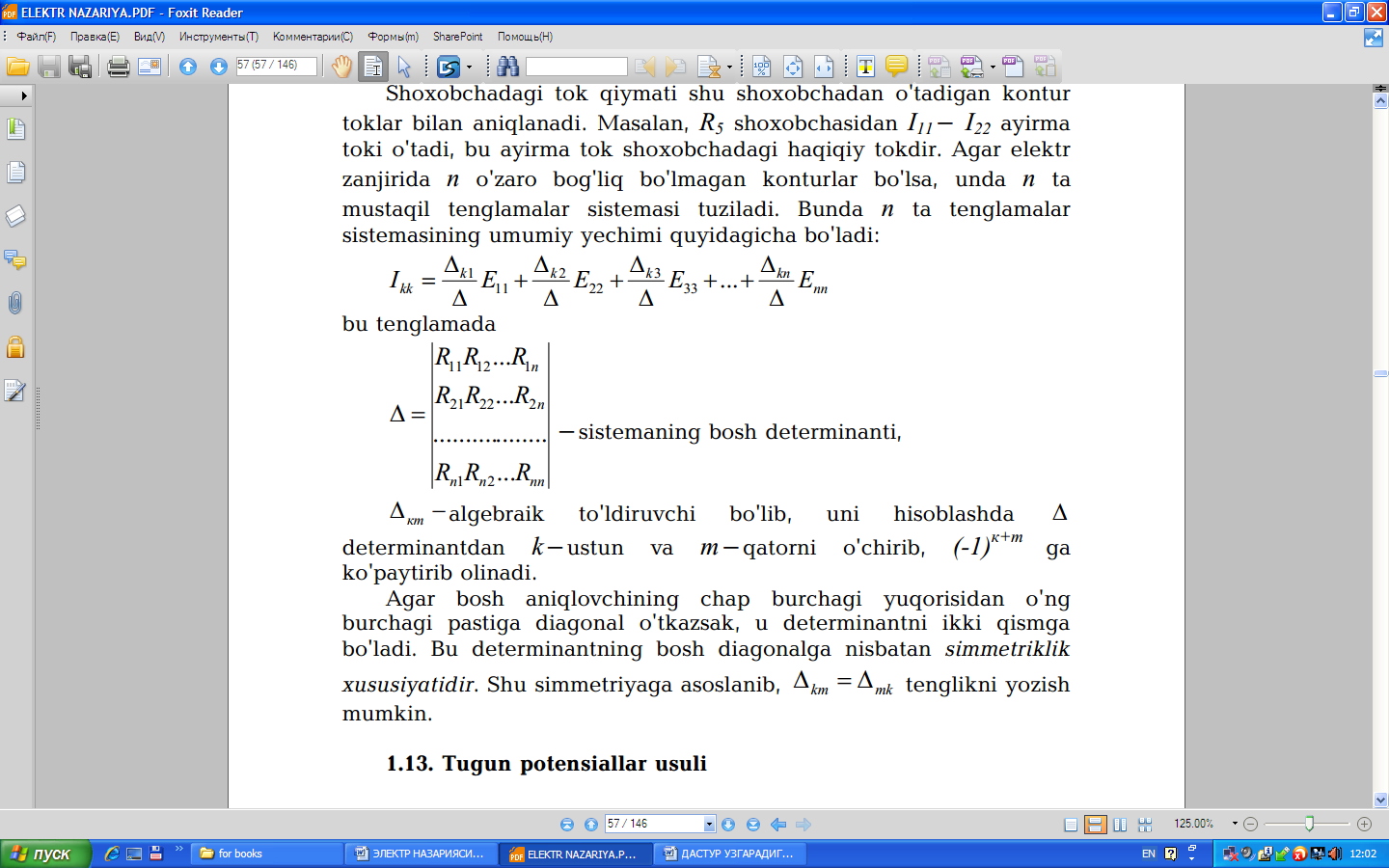 Bu tenglamadan
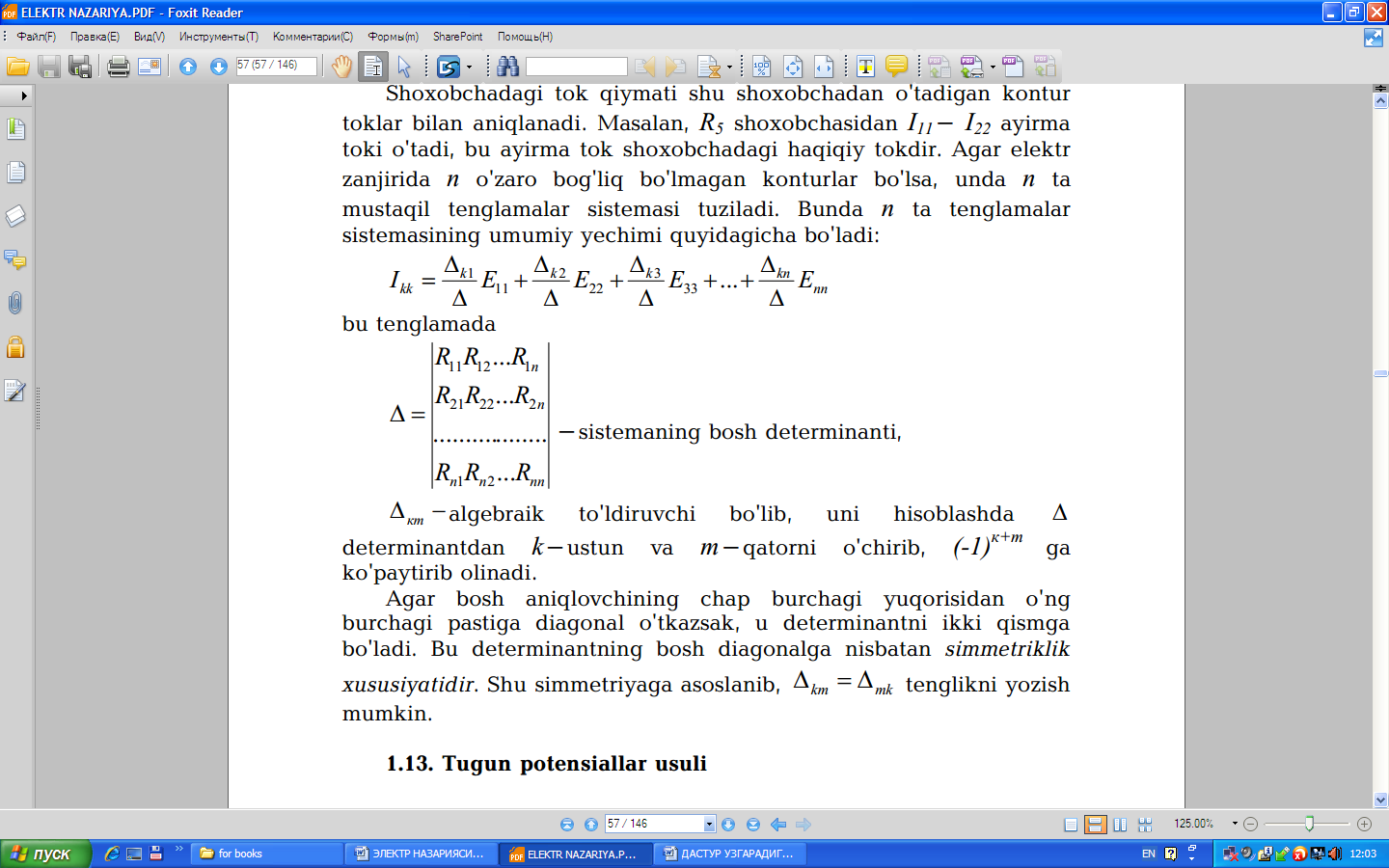 Δkm  - algebraik  to'ldiruvchi  bo'lib,  uni  hisoblashda Δ determinantdan  k-ustun  va  m-qatorni  o'chirib,  (-1)к+m ga ko'paytirib olinadi. Agar  bosh  aniqlovchining  chap  burchagi  yuqorisidan  o'ng  burchagi  pastiga  diagonal  o'tkazsak,  u  determinantni  ikki  qismga  bo'ladi.  Bu  determinantning  bosh  diagonalga  nisbatan  simmetriklik
xususiyatidir. Shu simmetriyaga asoslanib, mk km Δkm=Δmk  tenglikni yozish mumkin.